Year 1 – ArtLearning Intention: To recreate a piece of artwork.
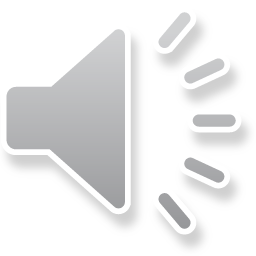 We have been learning about L.S Lowry
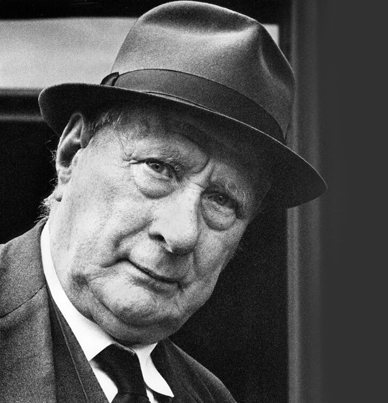 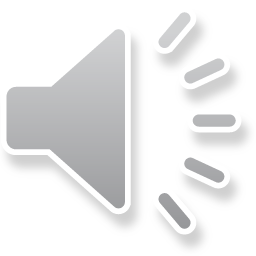 Lets have a look at some of his artwork. Tell your grown up what you can see in each picture. Do you like the picture?
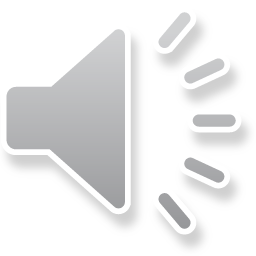 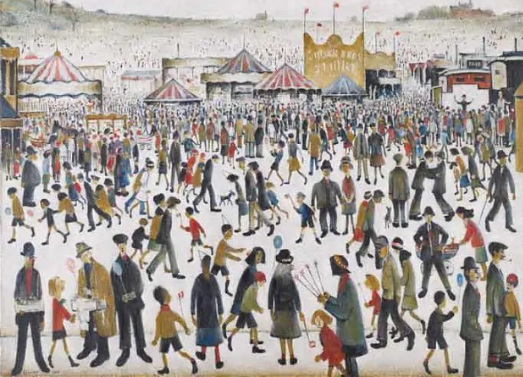 What can you see? Do you like this picture?
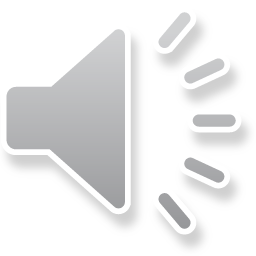 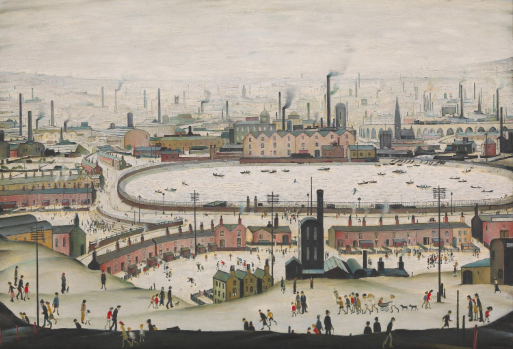 What can you see? Do you like this picture?
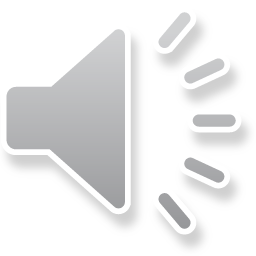 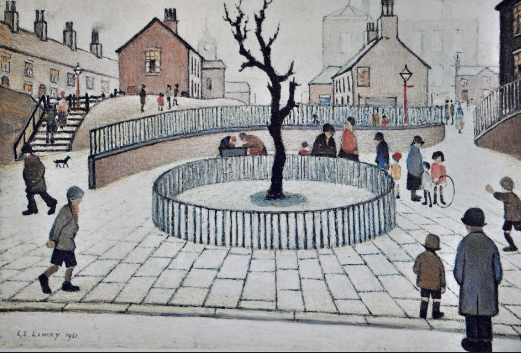 What can you see? Do you like this picture?
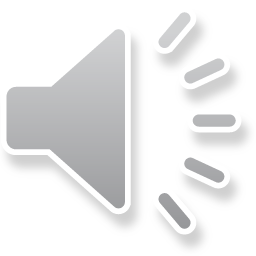 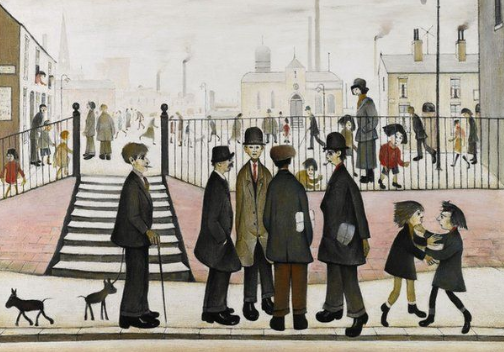 What can you see? Do you like this picture?
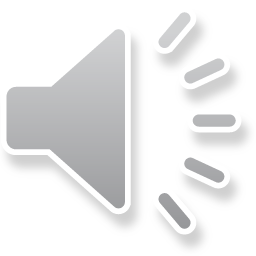 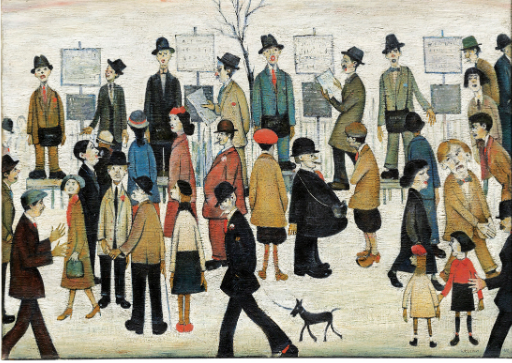 What can you see? Do you like this picture?
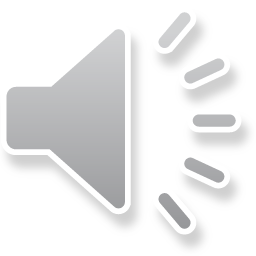 Can you choose your favourite L.S Lowry picture and, on the worksheet, see if you can draw it?
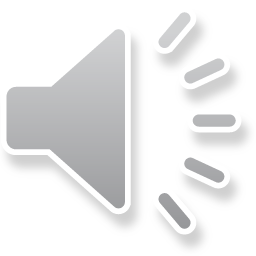